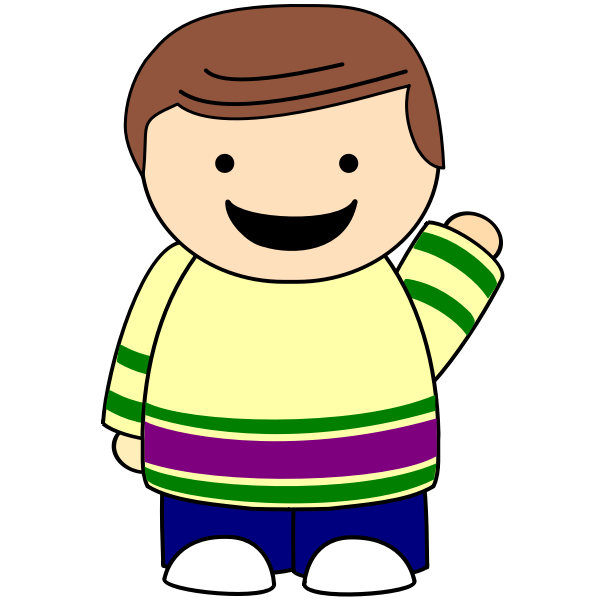 Welcome!
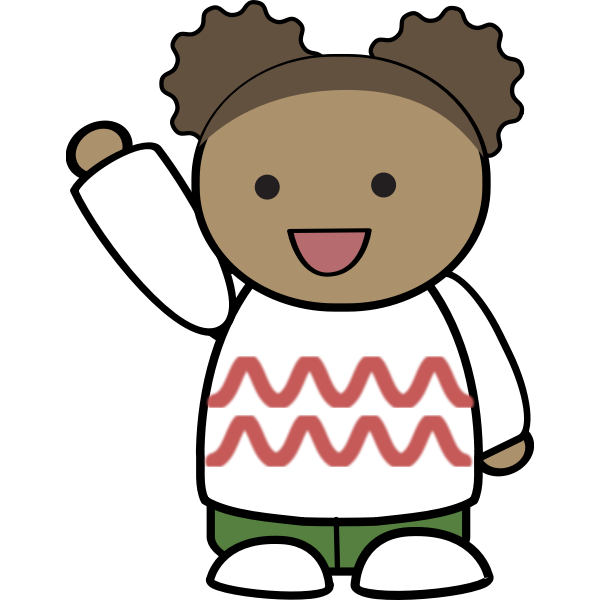 By Peds SIG Board
Introductions
Jillian Joyner - President
Madeline Heil - Vice President
Milana Atwood - Secretary
Autumn Harless - Treasurer
Kerry Kiser- Social Media Chair
Dr. Goins - Faculty Advisor 

*If you are interested in  a Board Position, please send an email to jctutterrow0305@email.campbell.edu  with your name and position you are interested in.
Our Goals
Have you filled out our form?
https://forms.gle/s5i3e1NUAW2eagLx7
Gain exposure to different pediatric diagnoses and interventions
Give back to organizations associated with pediatrics
Have hands on experience with working with kids
Make t-shirts :)
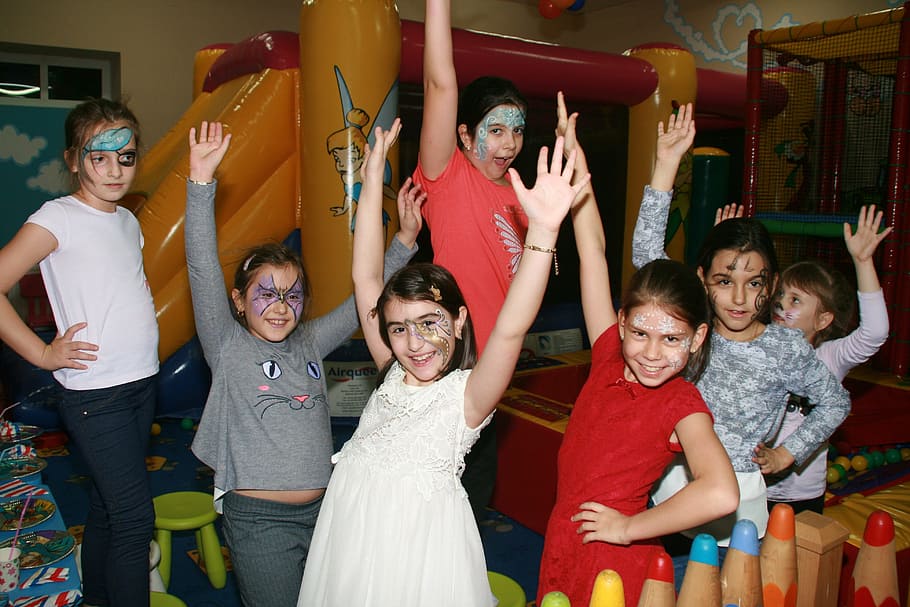 Upcoming Events
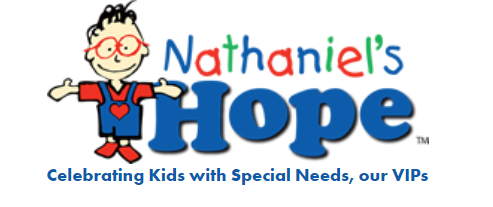 Buddy Break
Shadowing: June 10th
Training: After initial shadowing
Expectations: Shadowing a volunteer with a child with or without a diagnosis
Hours: 3-4
Location: Greystone Baptist Church
		7059 Lead Mine Rd, Raleigh, NC, 27615
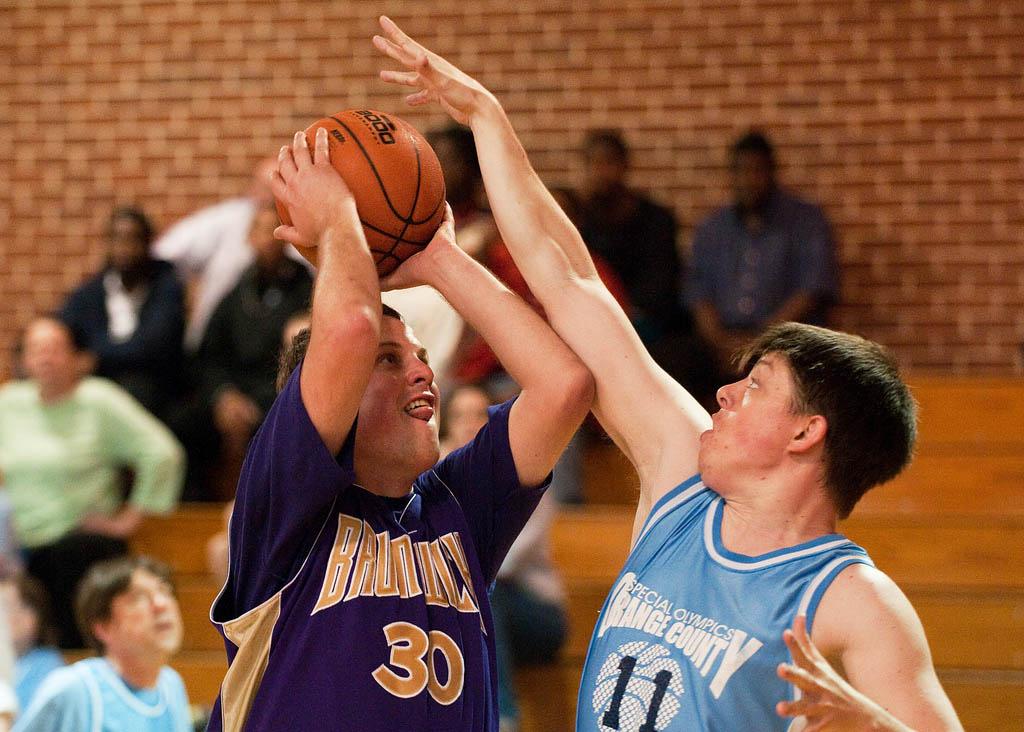 Special Olympics
June 3rd, 10a-5:30p at NC State
NC Summer Games
Dr. Eubank’s email sent on Monday 5/22
FUNfitness physical therapy screening
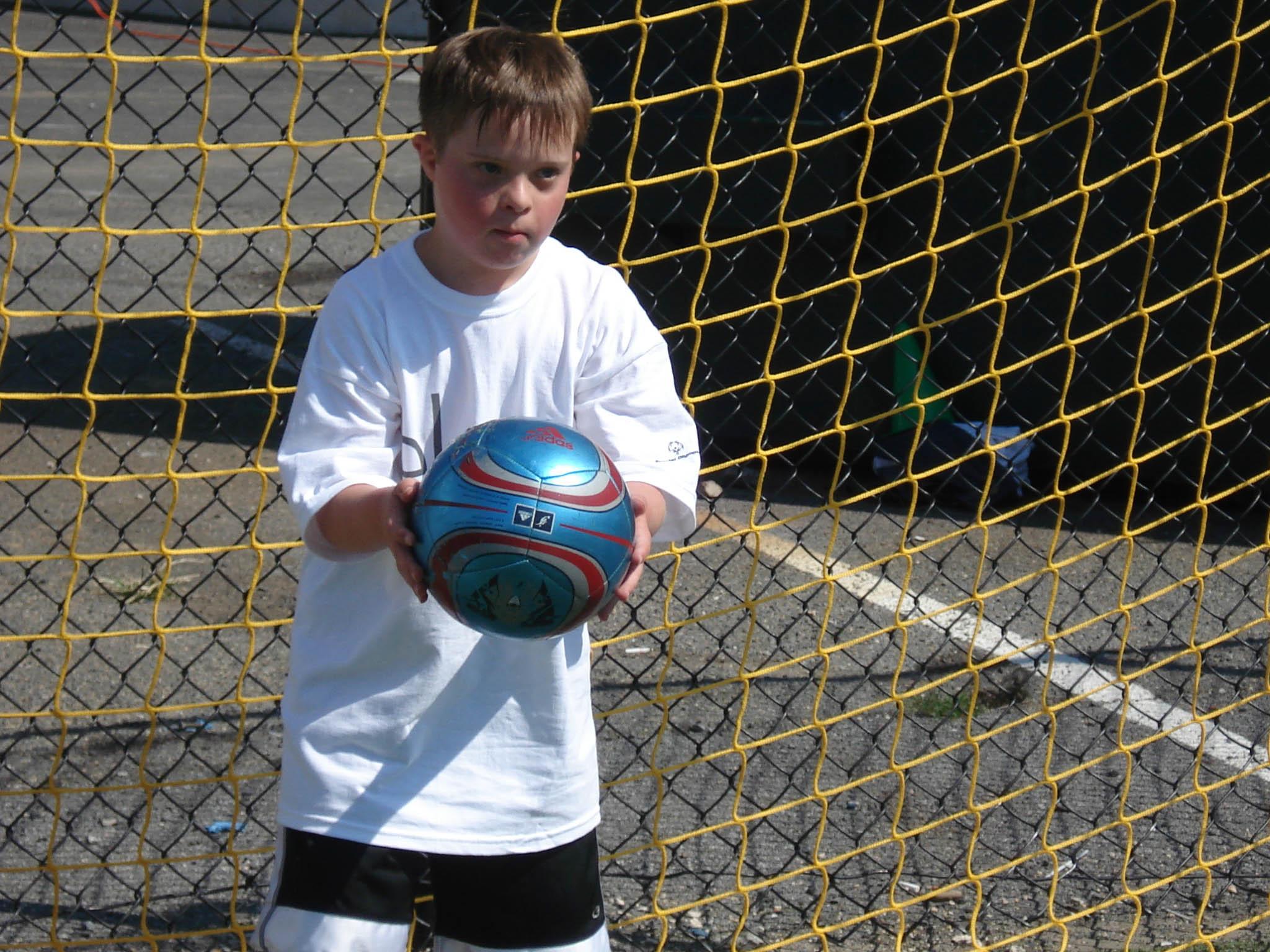 Miracle League
Miracle League in the Triangle is based in North Raleigh
Allows children with special needs to be able to play Baseball
https://www.mltriangle.com/volunteer/
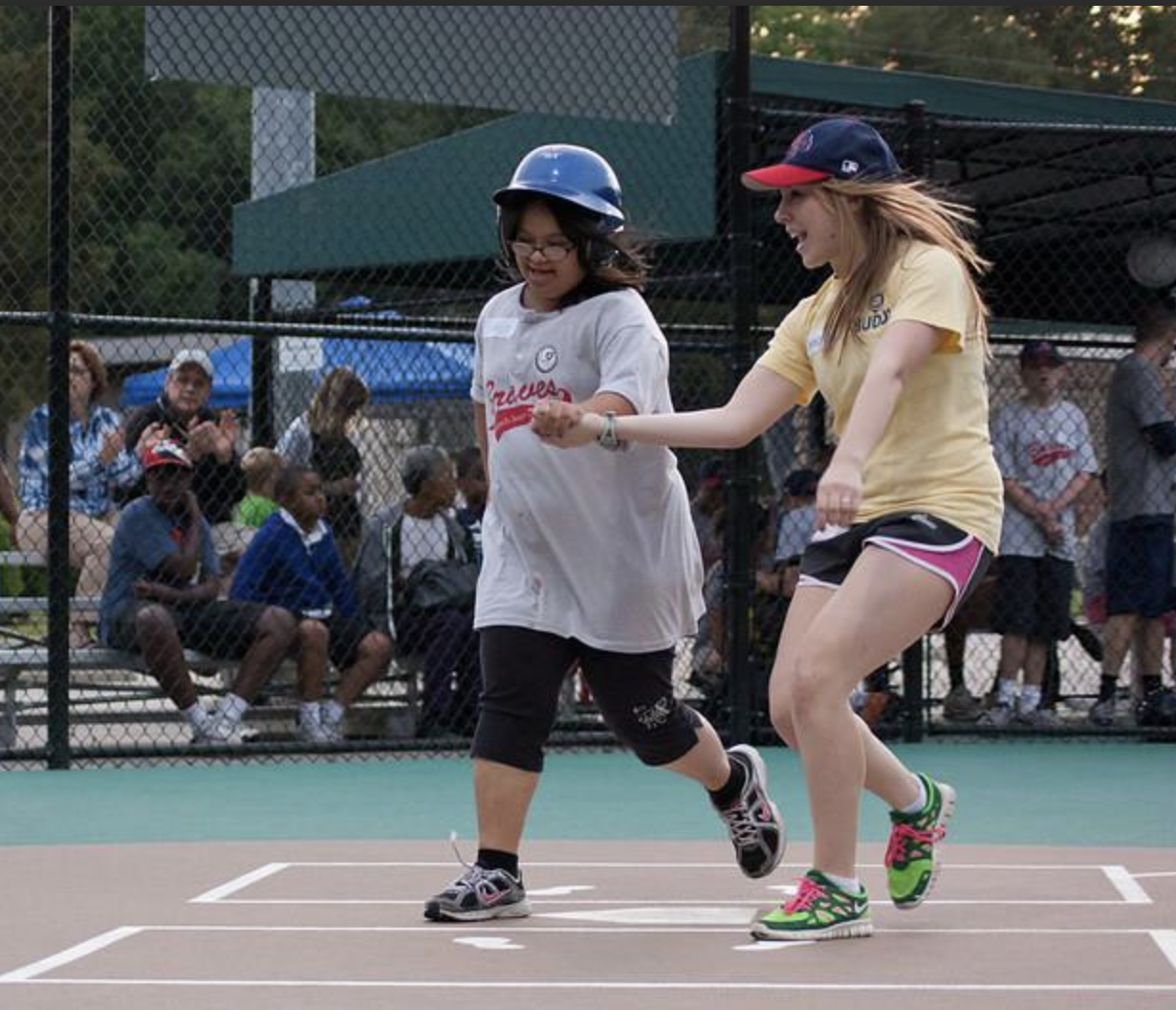 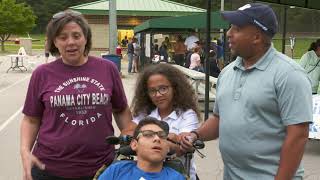 Lunch & Learn Topics
Following pediatric diagnoses throughout the lifespan
Serial Casting
Any other suggestions?
Contact
Jillian Joyner
jctutterrow0305@email.campbell.edu